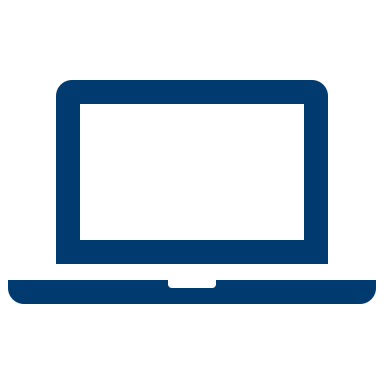 Evolution of messaging systems and event driven architecture
Suresh Pandey
[Speaker Notes: Template version: 11/20/2012, for PowerPoint 2007 & 2010]
Topics to Cover
Messaging Overview
Java Messaging System
Advanced Messaging Queuing Protocol
RabbitMQ architecture
Evolution of Kafka
Kafka Architecture and Design
Scalability and Performance
Kinesis Overview
Kinesis vs. Kafka
Sources
Asynchronous mode of communication.
Sender & Receiver interact through message broker.
Messages in queue stored until the recipient retrieves them.
Implicit or Explicit Limits on size of data transmitted in a single message and the number of messages that may remain outstanding on the queue.
Messaging overview
Loan Processor
Point to point system without messaging
Credit Policy
Underwriting
Funding
Loan Processor sub-prime
Loan Processor prime
Adding new system requires p2p connection with all existing systems
Credit Policy
Underwriting
Funding
Error prone and difficult to integrate with new systems
Loan Processor Prime
Loan Processor Sub-Prime
Easier to integrate new systems by using BUS architecture
Less connection to be maintained by each application
Credit Policy
Underwriting
Funding
Asynchronous processing
Java Message 
Producer
Java Messaging System (JMS)
JMS API
OpenWire
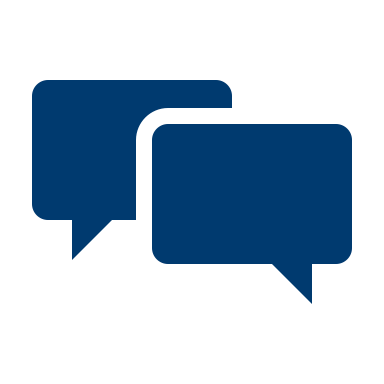 ActiveMQ
OpenWire
Java Message Service (JMS) is an application program interface (API) specs from Sun Microsystems
Java Message Consumer
JMS API
[Speaker Notes: Can easily replace ActiveMQ with any other JMS compliant broker (IBM mq,HornetQ from JBoss) with little or no changes.

Instead of OpenWire, you would than be using the native protocol for HornetQ or IBM mq.

Within the java platform the protocol used by messaging broker doesn’t matter]
Java Message 
Producer
Java Messaging System (JMS)
JMS API
OpenWire
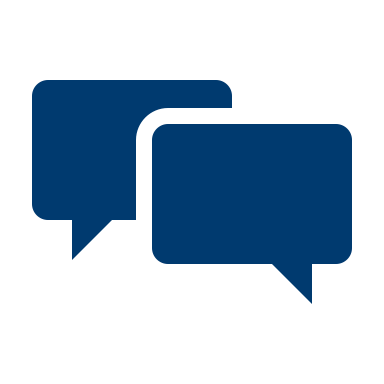 ActiveMQ
A limitation of JMS is that the APIs are specified, but the message format is not JMS has no requirement for how messages are formed and transmitted.
Essentially, every JMS broker can implement the messages in a different format. They just have to use the same API
OpenWire
Java Message Service (JMS) is an application program interface (API) specs from Sun Microsystems
Java Message Consumer
JMS API
Java Message 
Producer
Java Messaging System (JMS)
JMS API
OpenWire
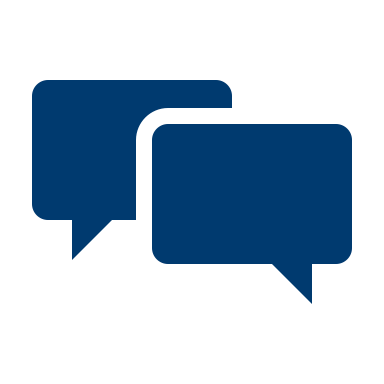 ActiveMQ
STOMP
Ruby can’t use JMS , you need a message broker that can bridge the two platforms and transform the protocol and message structure used by each platform 
Supports both STOMP and JMS simultaneously
ActiveMQ contains built-in message bridge for JMS to STOMP and vice versa conversion
Ruby Message Consumer
STOMP CLIENT
[Speaker Notes: Issues:

First, both protocol may not support the same message body types
Second, you would essentially be locked into one specific vendor solution
Finally, both protocol may not support the same data types, custom properties and header properties
While cross-platform interoperability is certainly possible, it is restrictive, limited and forces vendor lock-in]
Java Message 
Producer
Advanced Message Queuing Protocol (AMQP)
RabbitMQ Client
AMQP
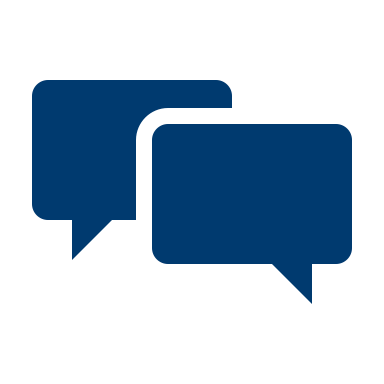 AMQP Broker
RabbitMQ
AMQP
Solve the problem of messaging interoperability between heterogeneous platforms by defining standard binary level protocol.

By defining a wire-level protocol standard for messaging , AMQP creates a message-based interoperability model that is completely client API or server (message broker) agnostic

As long as you are using AMQP you can connect and send messages to any AMQP message broker using any AMQP client
Ruby Message Consumer
Qpid client
Traditional architecture
Server1
Single Point of Failure
Consumer 1
Server2
Highly Available
LOAD BALANCER
PRODUCER
Server3
Scalable
Consumer 2
Server4
Performance
RabbitMQ
AMQP Producer
N1
N2
N3
▸ Widely deployed open source message broker based   on   
     AMQP

▸ Distributed broker, provide cluster for load balancing.

▸ High Availability(HA) mode by mirroring queues.

▸ Supports fully transactional communication between clients
     and brokers using acknowledgements.

▸ Great support in Spring framework.
AMQP Consumer
[Speaker Notes: Widely deployed open source message broker based on AMQP.
▸ Distributed broker, provide cluster for load balancing.
▸ High Availability(HA) mode by mirroring queues.
▸ Supports fully transactional communication between clients and brokers using acknowledgements.
▸ Great support in Spring framework.
▸ focused on consistent delivery of messages to consumers]
RabbitMQ Architecture
LB
Q1 Master
EXCHANGE
Q2 Mirrored
Node 2
Node 3
Node 1
Producer
Consumer
Q3 Mirrored
Q2 Master
Q1 Mirrored
EXCHANGE
Q3 Mirrored
Q3 Master
Q1 Mirrored
Q2 Mirrored
EXCHANGE
Kafka
Producer: Application that sends the messages.

Consumer: Application that receives the messages.

Topic: A Topic is a category/feed name to which messages are stored and published.

Topic partition: Kafka topics are divided into a number of partitions. Partitions allow you to parallelize a topic by splitting the data in a Kafka particular topic across multiple brokers.

Replicas A replica of a partition is a "backup" of a partition. Replicas never read or write data. They are used to prevent data loss.

Consumer Group: A consumer group includes the set of consumer processes that are subscribing to a specific topic.

Offset: The offset is a unique identifier of a record within a partition. It denotes the position of the consumer in the partition.

Cluster: A cluster is a group of nodes i.e., a group of computers.
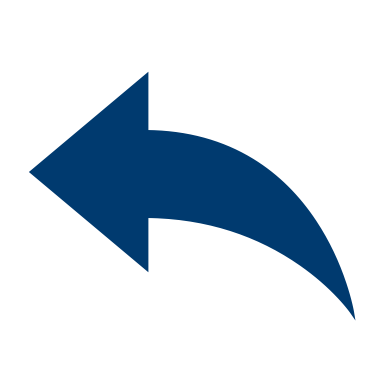 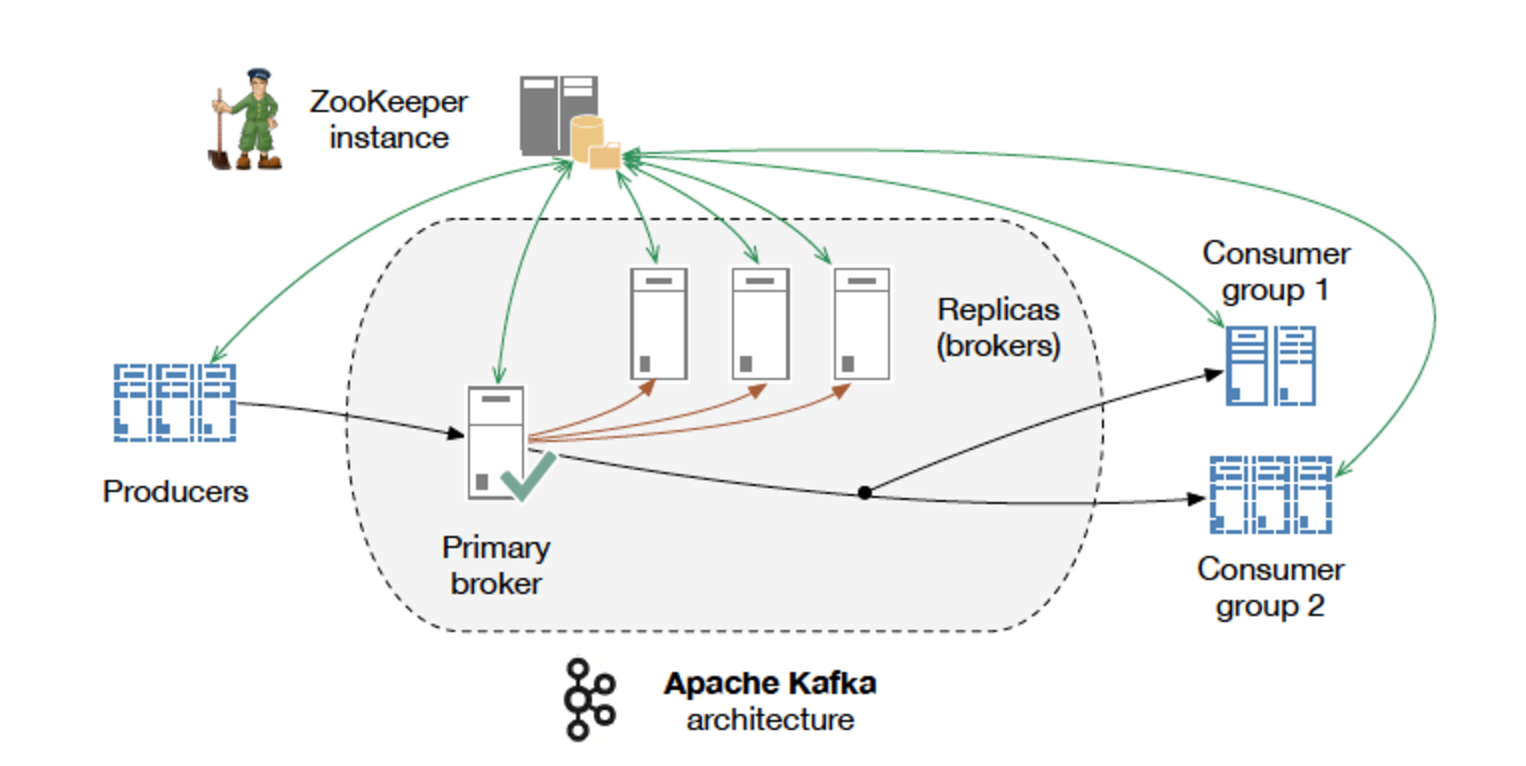 Kafka employs a dumb broker smart consumers model.

Kafka broker does not attempt to track which messages were read by each consumer.

Kafka retains all messages for a set amount of time, and consumers are responsible to track their location in each log
Kafka Message Log
For each topic, the Kafka cluster maintains a partitioned log
Partition 0
0
1
2
3
4
5
6
7
8
9
10
11
12
Partition 1
0
1
2
3
4
5
6
7
8
9
Partition 2
WRITES
0
1
2
3
4
5
6
7
8
9
10
11
Partition 3
0
1
2
3
4
5
6
7
8
Older
Newer
Topic A, Partition 0
Topic A, Partition 1
Consumer Groups
Topic B, Partition 1
Node 2
Node 1
Consumer Group X
Consumer : Topic A
Producer 1
Topic B, Partition 0
Consumer Group Y
Consumer : Topic B
Producer 2
Topic A, Partition 2
Topic B, Partition 2
Topic A, Partition 0
Topic A, Partition 1
Consumer : Topic A
Topic B, Partition 1
Consumer Group X
Rebalancing Consumer 
Groups
Node 2
Node 1
Producer 1
Consumer : Topic A
Topic B, Partition 0
Consumer : Topic B
Producer 2
Topic A, Partition 2
Consumer Group Y
Topic B, Partition 2
Consumer : Topic B
Consumer : Topic B
Consumer Group Z
Consumer : Topic A
Topic A, Partition 0
Topic A, Partition 1
Consumer : Topic A
Rebalancing Consumer 
Groups
Topic B, Partition 1
Consumer Group X
Node 2
Node 1
Producer 1
Consumer : Topic A
Topic B, Partition 0
Consumer : Topic B
Producer 2
Topic A, Partition 2
Consumer Group Y
Topic B, Partition 2
Consumer : Topic B
Consumer : Topic B
Managing Apache Kafka

Monitoring  Apache Kafka Brokers failures

Monitoring Disk, CPU and Memory)

Monitoring partition throughput

Migrating Apache Kafka partitions to new nodes
    to increase throughput

Upgrading Apache Kafka version

Failing over to a different cluster in a different data-center or availability-zone

Multi-AZ deployment
Managing Zookeeper

Monitoring Apache Zookeeper node failures

Monitoring Disk, CPU and Memory

Apache Zookeeper JVM Tuning

Scaling Zookeeper nodes to increase CPU, Memory and Disk resources

Upgrading Zookeeper version

Multi-AZ deployment
Managing Kafka Cluster
Kinesis
Kafka

Topic

Partition

Broker

Kafka Producer

Kafka Consumer

Offset

Replication
Kinesis

Stream

Shard

N/A

Kinesis Producer

Kinesis Consumer

Sequence Number

Not required
Fully-managed streaming processing service available on Amazon Web Services (AWS).

Easily scalable to match data volume using apis.

Data replication across 3 AZs

Integrated with other AWS services
Depends on the number of CPU cores, memory, and the performance of the local disks.

To increase the throughput of the system having more partition than nodes, the users have to add more hardware capacity to the cluster and migrate the existing partitions to the newly added resources.

To increase the throughput of the cluster having node equals to partition, one has to add more resources to the existing resources, also known as scaling up.

Apache Kafka holds historical data, users may be required to increase the disk footprint capacity of the cluster.
Scalability: Kafka
Throughput of each Shard is pre-advertised. 
             1000 PUT records-per sec or 1MBps of write.
             2Mbps or 5-transactions per-sec of read traffic.

In order to increase the throughput of a given Amazon Kinesis stream, more Shards can be added using apis or using AWS console. 

The benefit of the Amazon Kinesis throughput model is that the users have a prior knowledge of the exact performance numbers to expect for every provisioned Shard.

Current read limit of 5 transaction-per second limits on how many applications can read from one shard at any given time.
Scalability: Kinesis
Latency
Kinesis  
Latency in the range of 1-5 seconds. Applications that require < 1-second latency are not an ideal use-case for Amazon Kinesis.
Kafka  
Configured to perform < 1second
Durability
Kafka  
Provides durability by replicating data to multiple broker nodes
Kinesis  
Provides the same durability guarantees by replicating the data to multiple availability zones.
Delivery Semantics

Both Apache Kafka and Amazon Kinesis provide at-least-once delivery semantic.
Managing Kafka

Monitoring Apache Kafka Brokers failures

Monitoring Disk, CPU and Memory)

Migrating Apache Kafka partitions to new nodes
    to increase throughput

Tuning Apache Kafka JVM settings

Scaling Brokers to increase CPU, Memory and Disk resources

Upgrading Apache Kafka version

Recovering/Replacing failed Brokers

Failing over to a different cluster in a different data-center or availability-zone

Multi-AZ deployment
Managing Kinesis

N/A  handled by Kinesis Service

N/A  handled by Kinesis Service

Amazon Kinesis API to add & remove Shard
 
N/A  handled by Kinesis Service

N/A  handled by Kinesis Service


N/A  handled by Kinesis Service

N/A  handled by Kinesis Service

N/A  handled by Kinesis Service


N/A  handled by Kinesis Service
Kafka vs Kinesis: Cost Factor
Sources
http://www.wmrichards.com/amqp.pdf
http://go.datapipe.com/whitepaper-kafka-vs-kinesis-download
http://docs.aws.amazon.com/streams/latest/dev/key-concepts.html
https://aws.amazon.com/kinesis/streams/faqs/